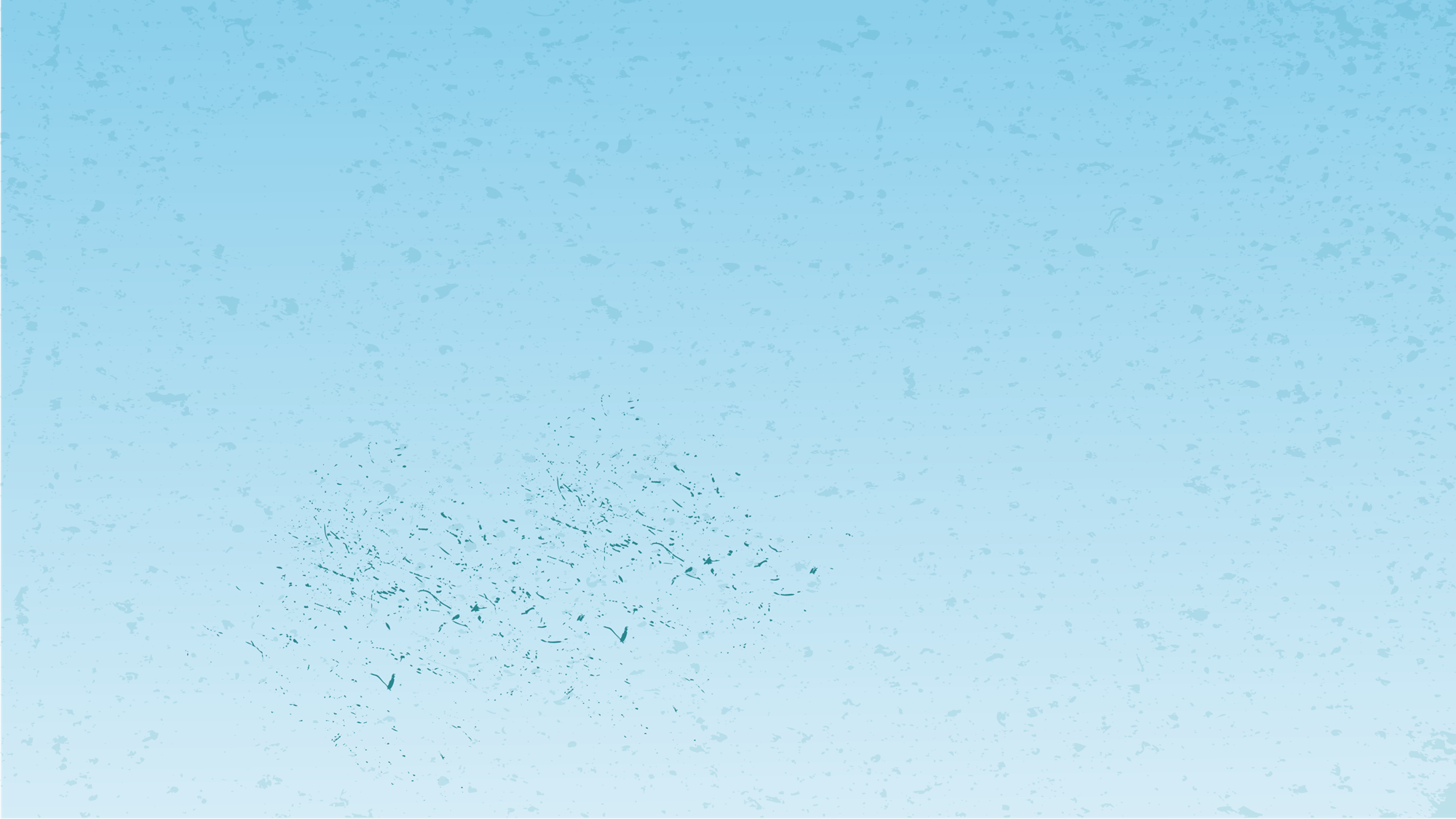 \
ISTITUTO COMPRENSIVO
 BORGONOVO VAL TIDONE
Scuola Primaria
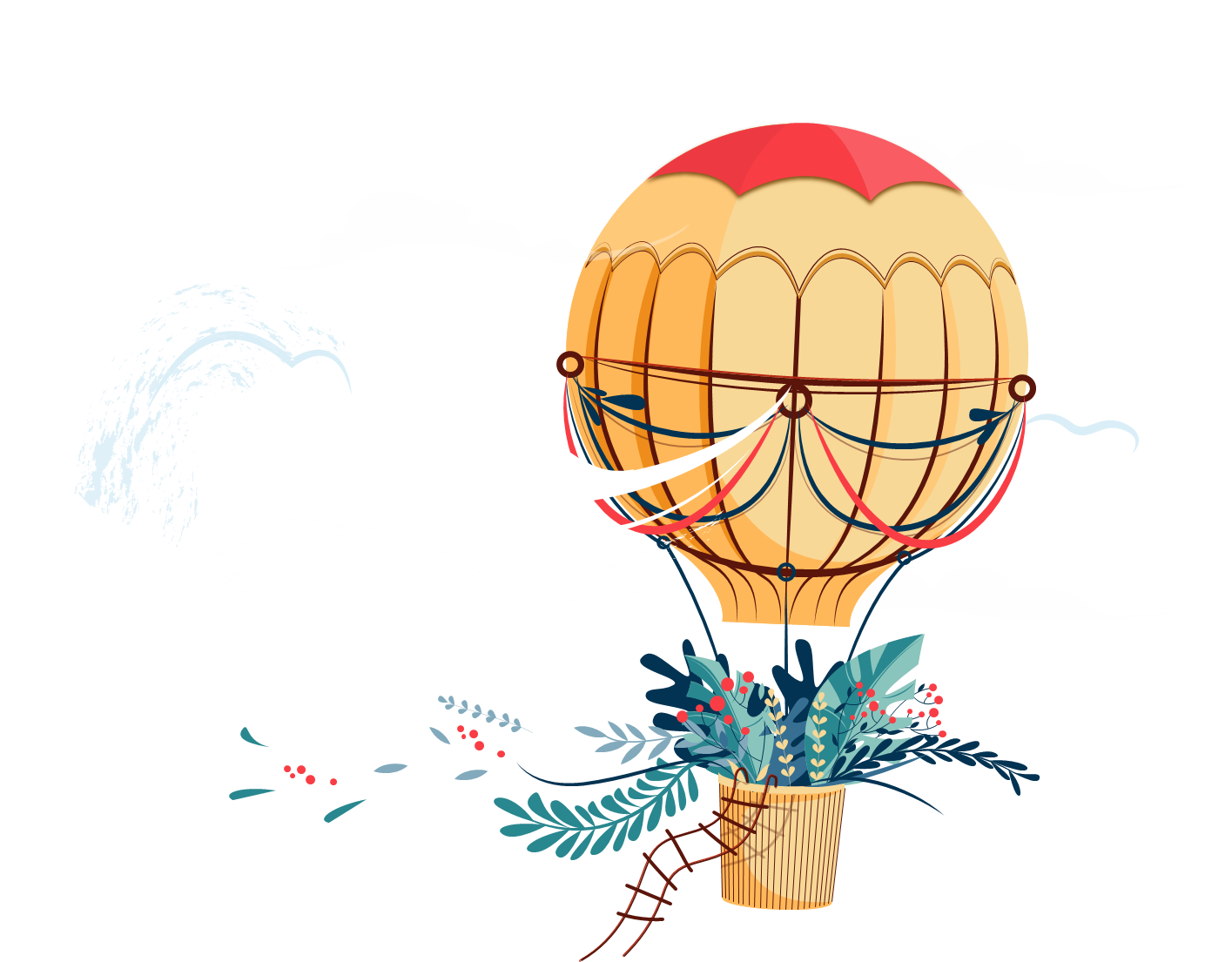 ANNO SCOLASTICO 2023/2024
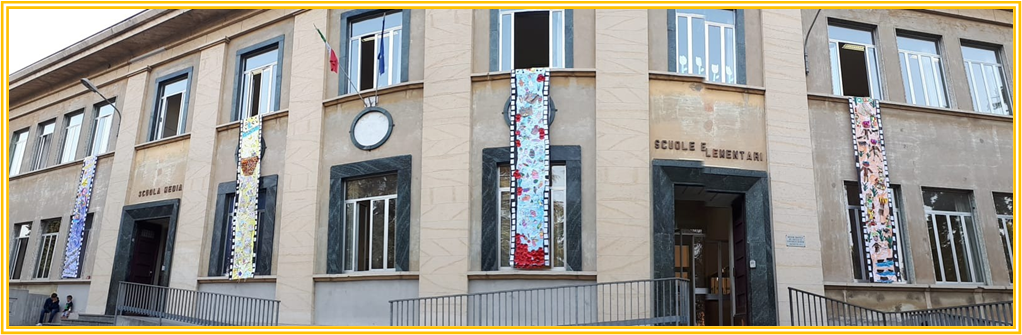 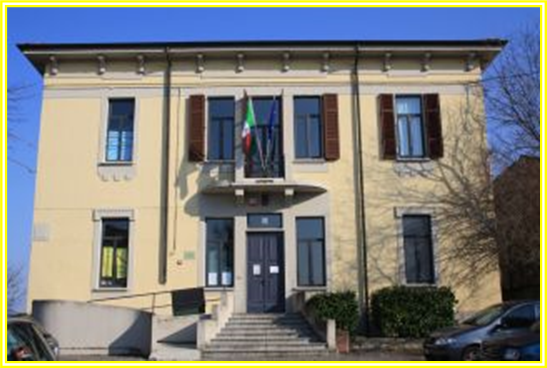 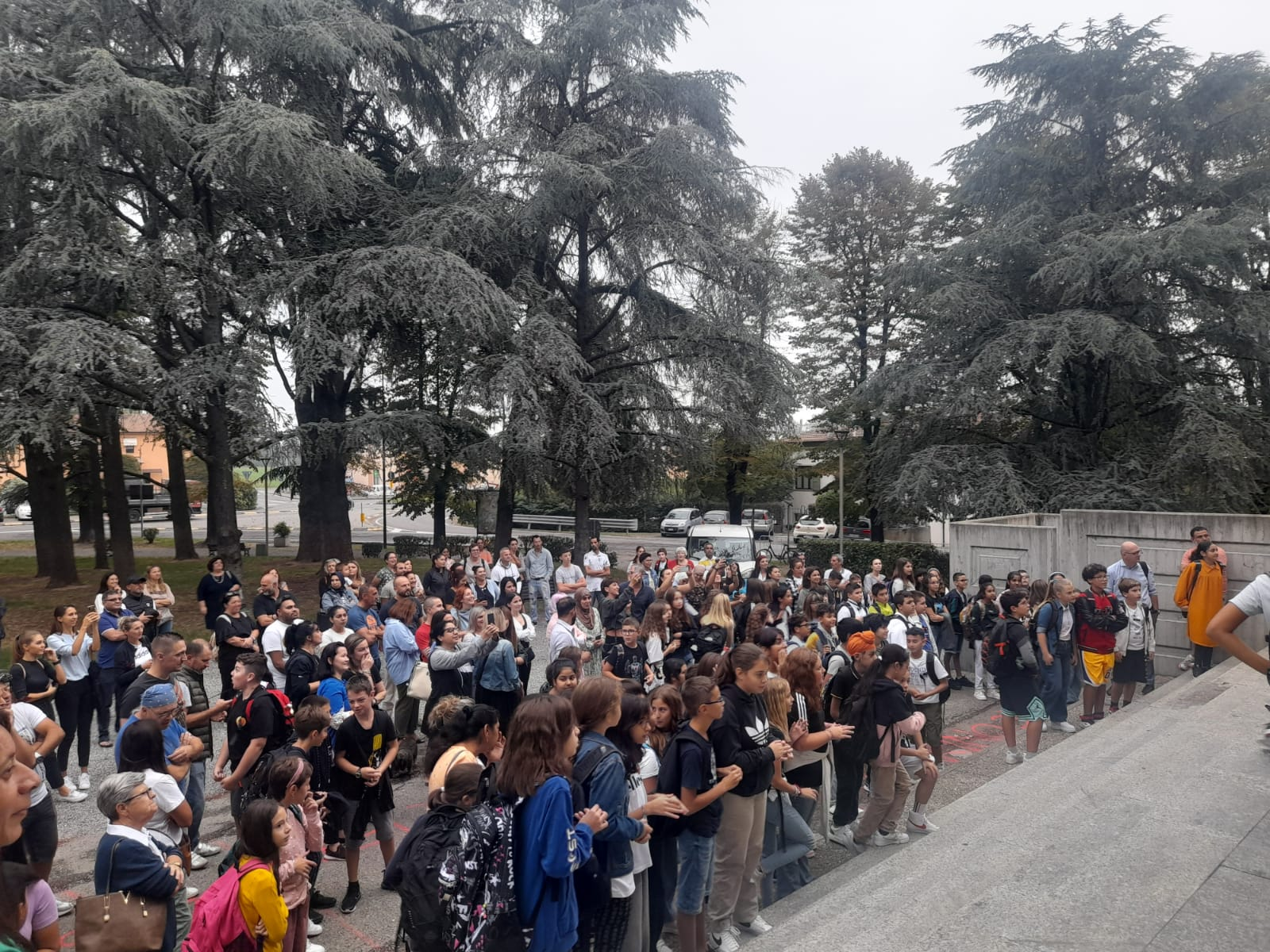 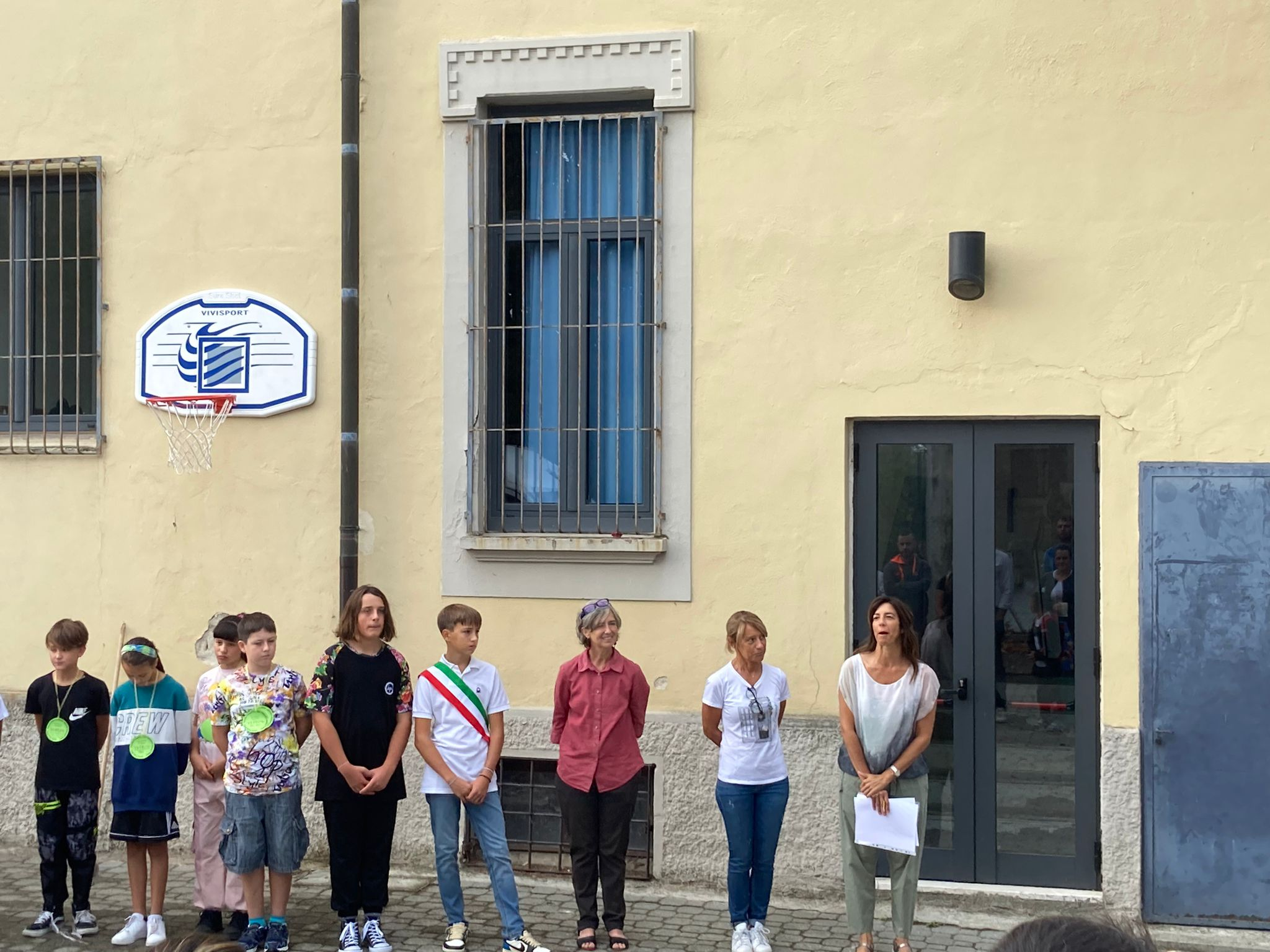 Si pone come scuola formativa che, attraverso gli alfabeti caratteristici di ciascuna disciplina, permette di esercitare differenti stili cognitivi ponendo le premesse per lo sviluppo del pensiero cognitivo e critico.

“Indicazioni nazionali per il curricolo della scuola dell’infanzia e del primo ciclo di istruzione” 2012
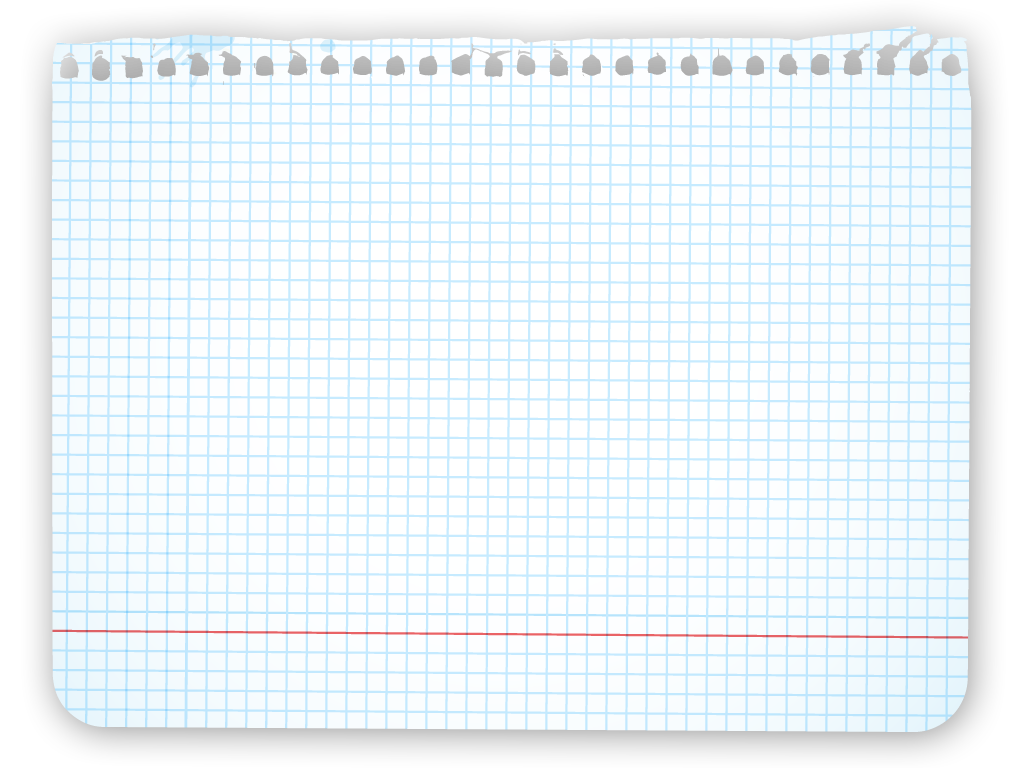 LA SCUOLA PRIMARIA 
 
mira all’acquisizione degli apprendimenti di base, 
come primo esercizio dei diritti costituzionali. 

Offre l’opportunità di sviluppare le dimensioni cognitive, 
emotive, affettive, sociali, etiche e  religiose e di acquisire
 i saperi irrinunciabili.
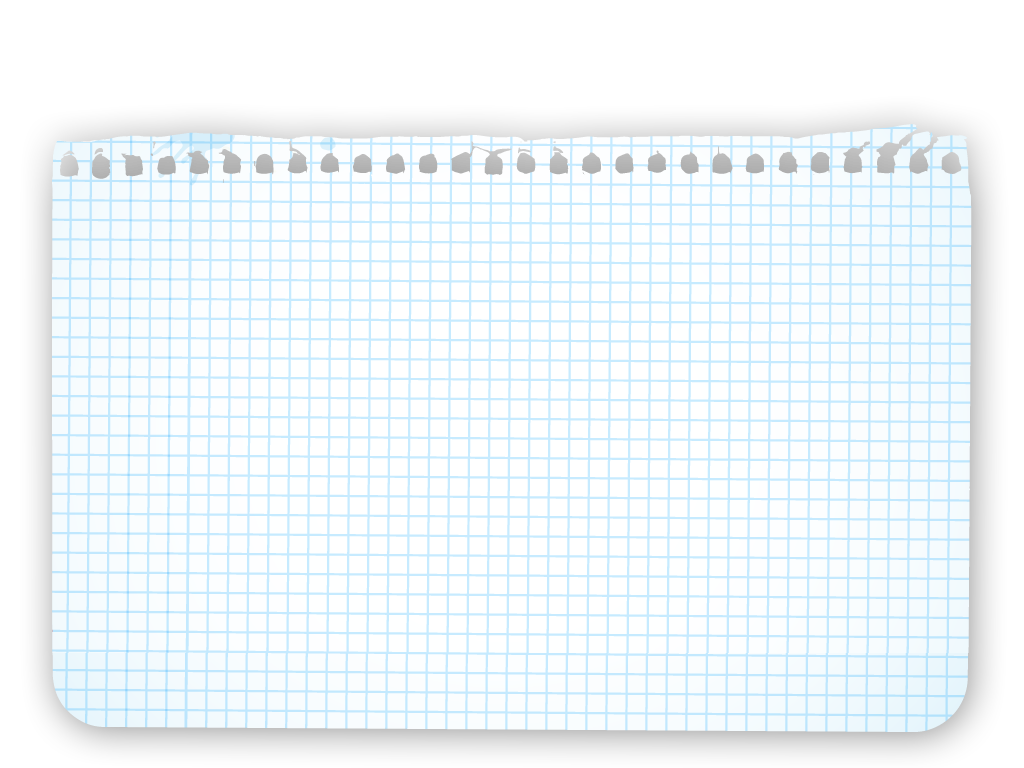 Nell’Istituto Comprensivo Borgonovo Val Tidone
Sono attivati due tempi scuola

27 ore (chiamato MODULO)

40 ore (chiamato TEMPO PIENO)

L’organizzazione oraria è diversificata nelle sedi di 
BORGONOVO VAL TIDONE e ZIANO PIACENTINO
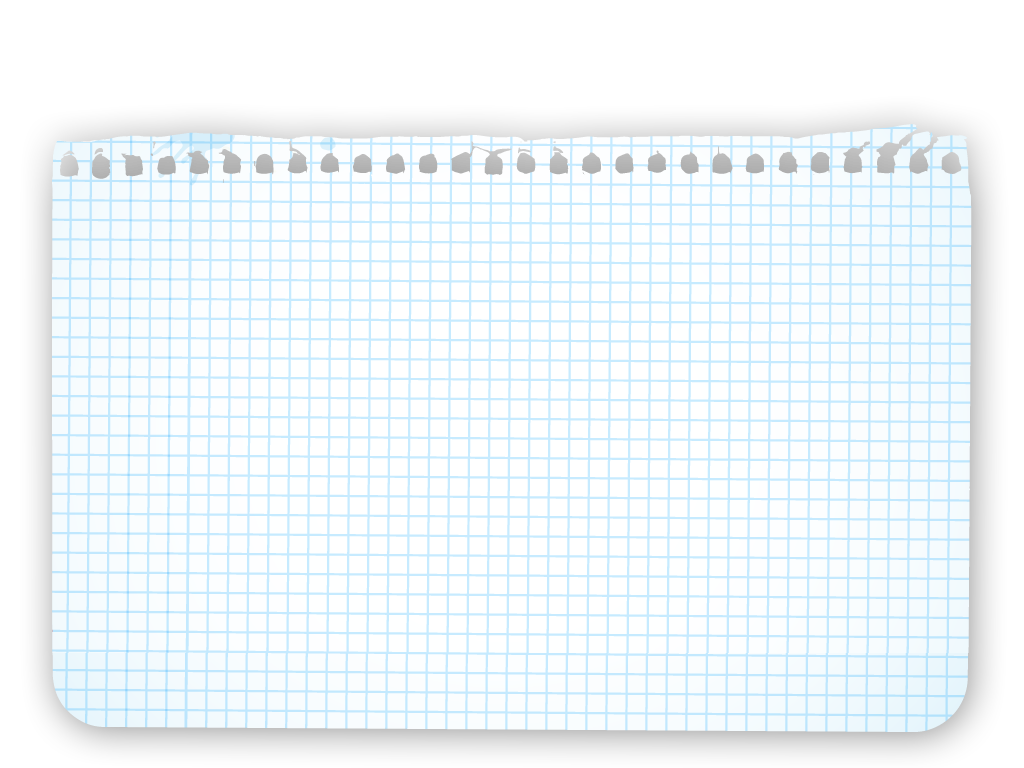 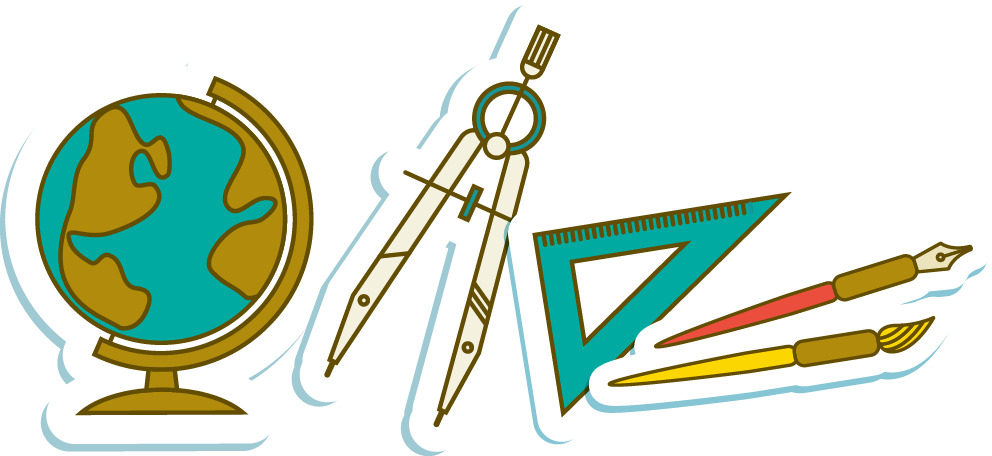 Classi Miste
Organico di ruolo sul 1^ ciclo
Attività pomeridiana
I docenti che concludono il
percorso delle classi 5^ 
prenderanno in carico le 
classi prime trattandosi di
Insegnanti di ruolo
Le classi si formeranno
non per la scelta dell’orario
ma per garantire classi di 
eguale livello
Le classi si formeranno
non per la scelta dell’orario
ma per garantire classi di 
eguale livello
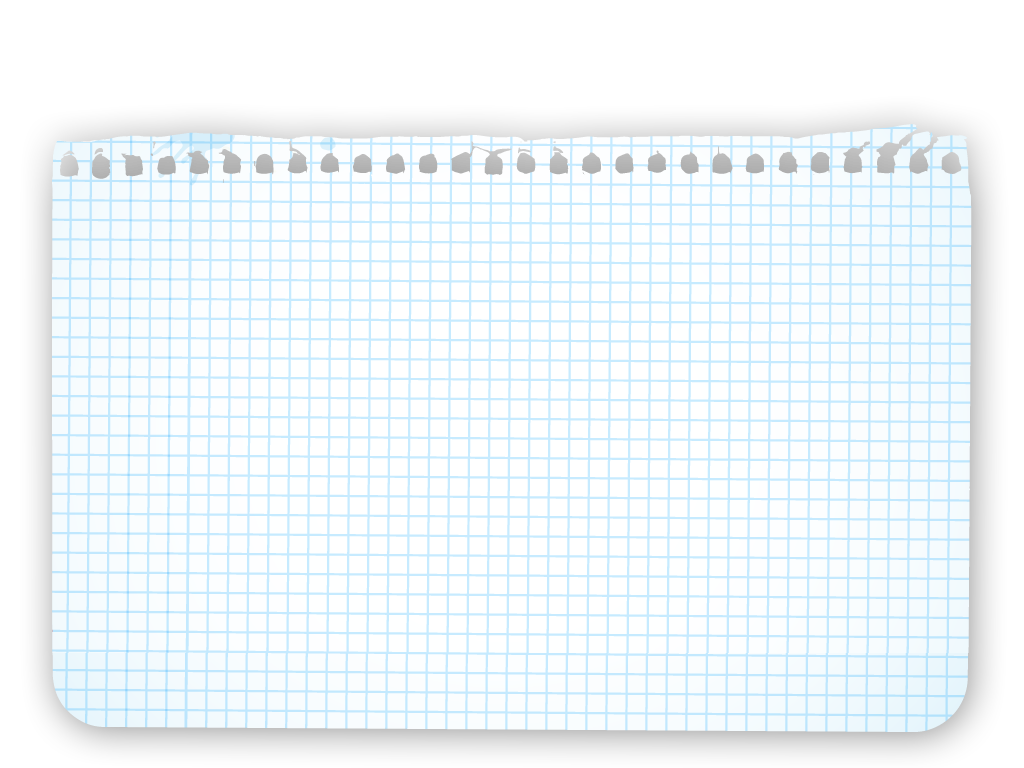 Tempo normale : da lunedì a venerdì
    27 ore
    Mattino: 8,05-12.40
    Intervallo mensa : 12,40 -14,05  martedì e giovedì
    Pomeriggio  : 14,05 – 16,05  martedì  e giovedì
                             
    Tempo pieno:     da lunedì a venerdì
     30 ore + 10 di mensa e dopo mensa
    Mattino : 8,05-12.40
    Intervallo mensa e dopo mensa 12,40 -14,05
    Pomeriggio : 14,05 – 16,05
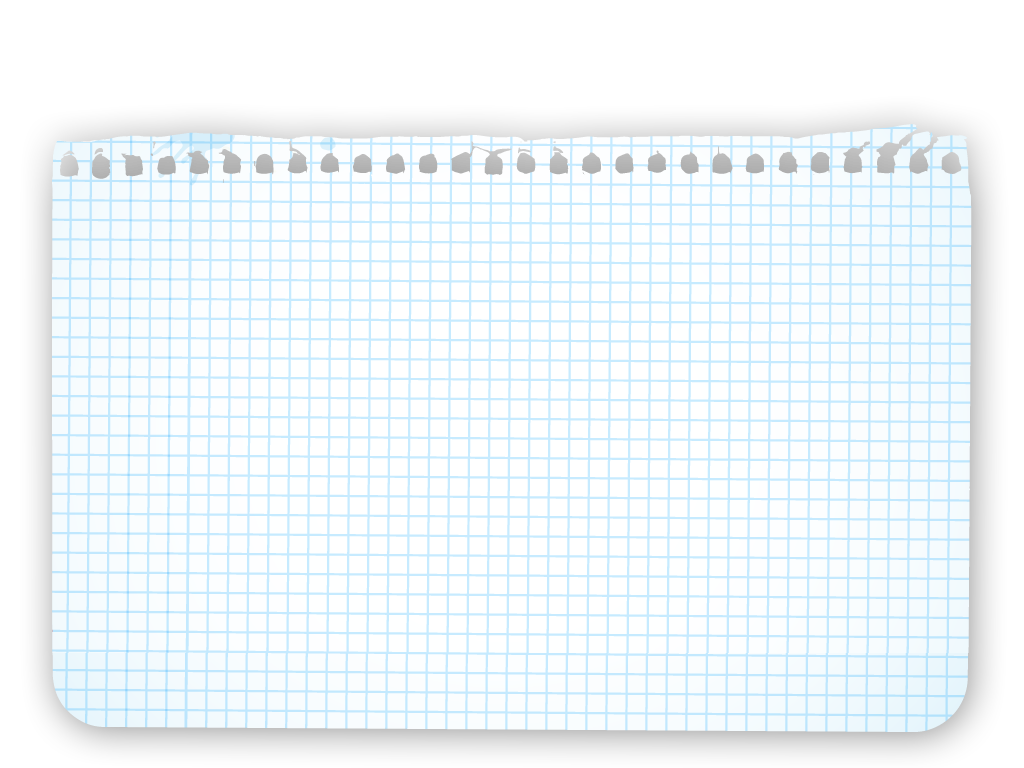 ”
Orario PLESSO DI BORGONOVO VAL TIDONE
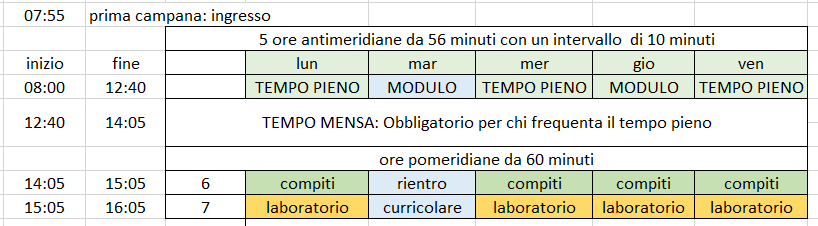 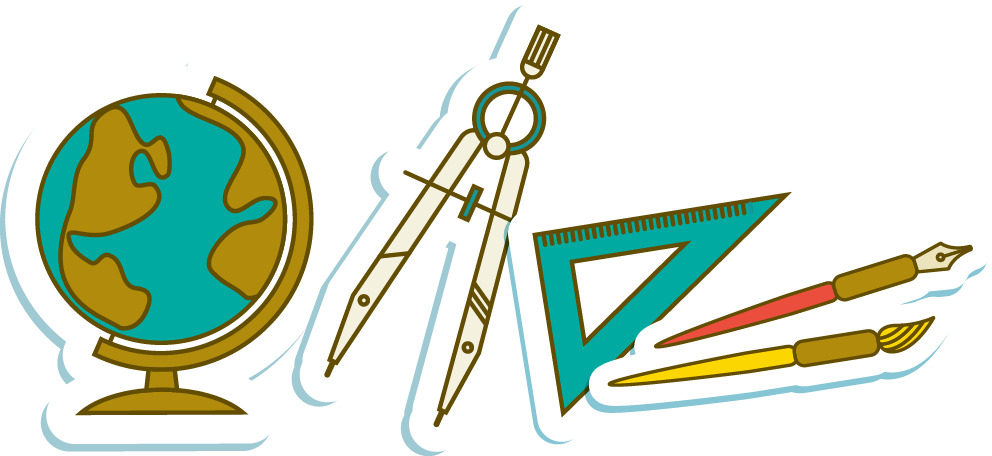 Quest’anno non siamo sicuri di riuscire a soddisfare le 
richieste delle famiglie per le 40 ore in quanto abbiamo di diritto
n.1 corsi a TEPO PIENO e n.2 corsi a TEMPO NORMALE
Attrezzature e laboratori:
Scuola Primaria di Borgonovo:

  Palazzetto dello sport
   Laboratorio di informatica della Scuola   
     Secondaria
   Aule per attività a piccoli gruppi
   Biblioteca
  Aula proiezioni – video
  MONITOR TOUCH in tutte le classi
  Mensa 
  Collegamento wireless
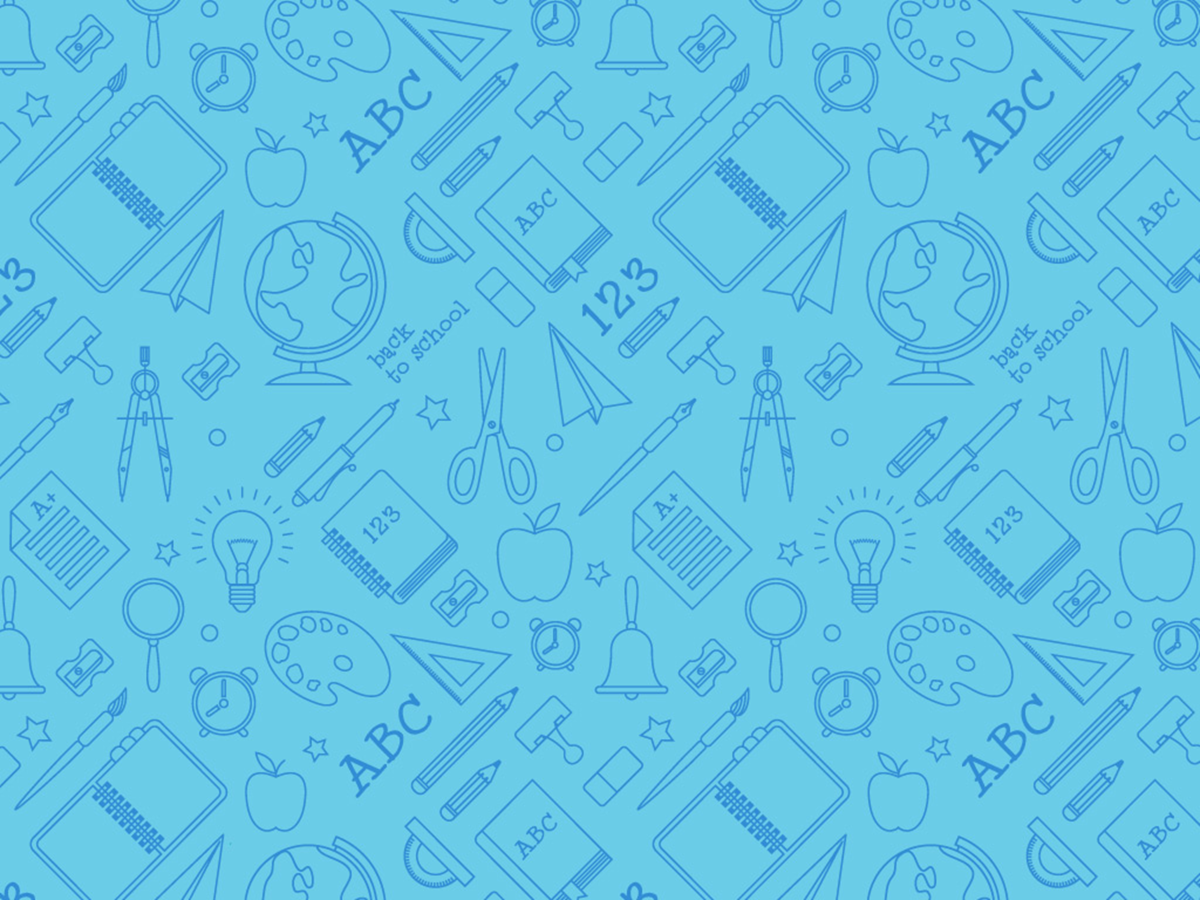 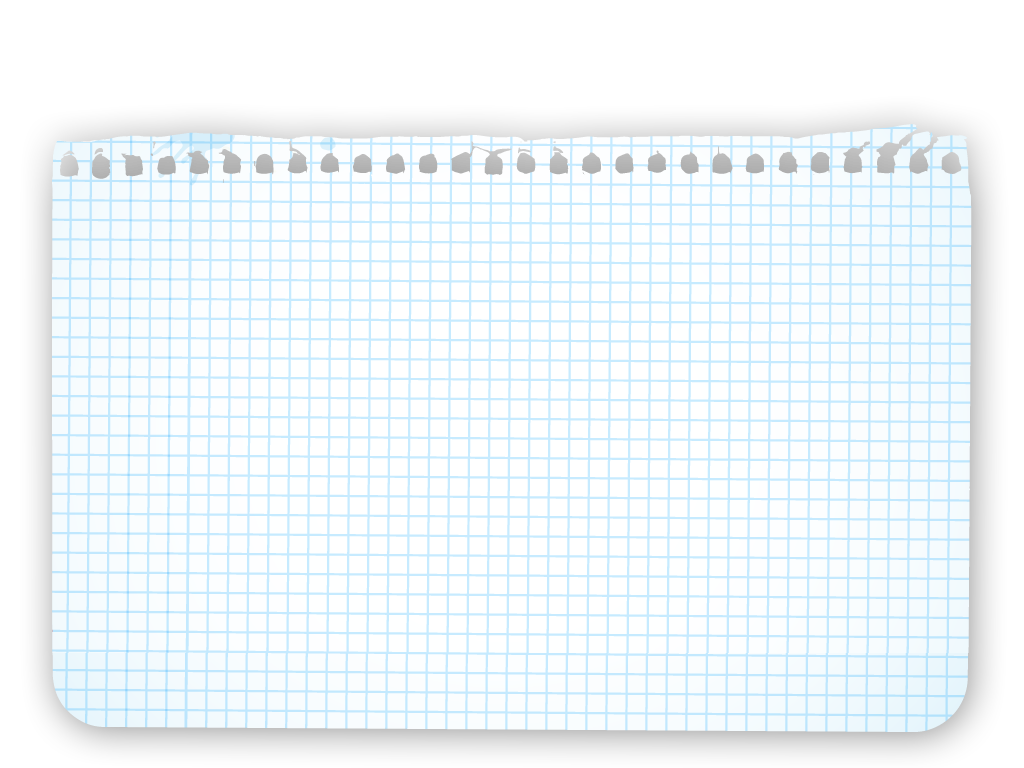 ”
Orario PLESSO DI ZIANO PIACENTINO
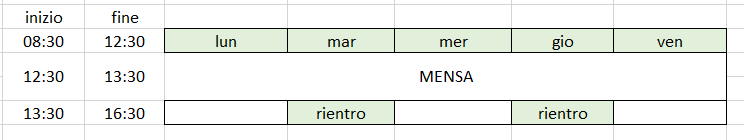 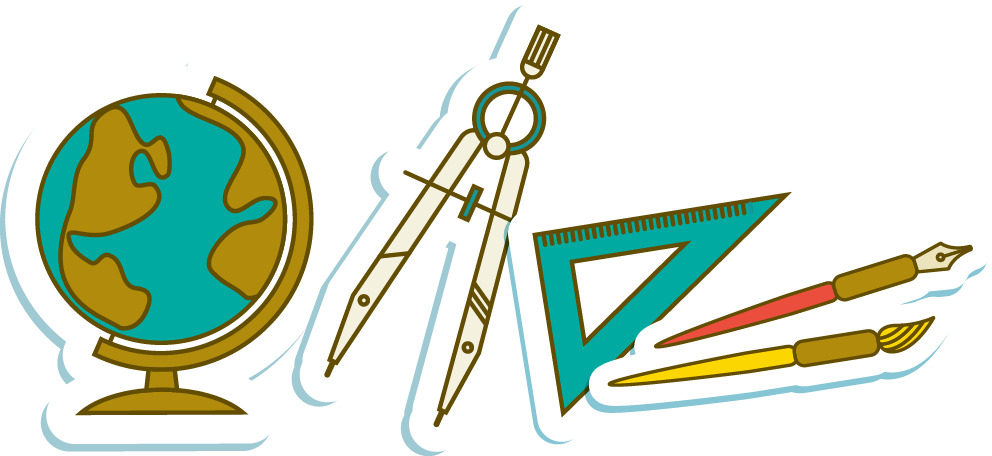 Scuola Primaria di Ziano

 Palestra
 Laboratorio di informatica 
Monitor Touch in tutte le aule
 Biblioteca
 Mensa
 Aula per attività espressivo/creative
Si utilizza la piattaforma UNICA al seguente indirizzo
https//unica.istruzione.gov.it

Al suo interno è presente in nuovo punto di accesso iscrizioni on line

Le iscrizioni saranno on-line e potranno essere presentate dalle ore 08:00 dal giorno 18 gennaio 2024 alle ore 20:00 al giorno 10 febbraio 2024
Le novità
Sul sitowww.icborgonovo.edu.itdal giorno GIOVEDI’ 04 GENNAIO 2024sarà pubblicato un vademecum con tutte le istruzioni da seguire
Istruzioni